6 клас
Перпендикулярні та паралельні прямі
Підготувала вчитель математики  Бреусівського ліцею  Козельщинської селищної ради 
Сімчук Тетяна Сергіївна
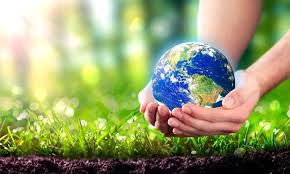 https://wbo.ophir.dev/boards/WNXWSskw8zvJR61o3pBCvrfmG-buvNByWV7VTx5hpJw-
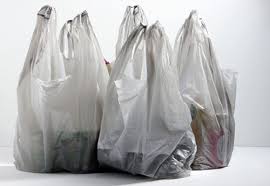 200 грн
4 грн
ВідгадайТАК чи НІ
https://wordwall.net/play/52818/697/436
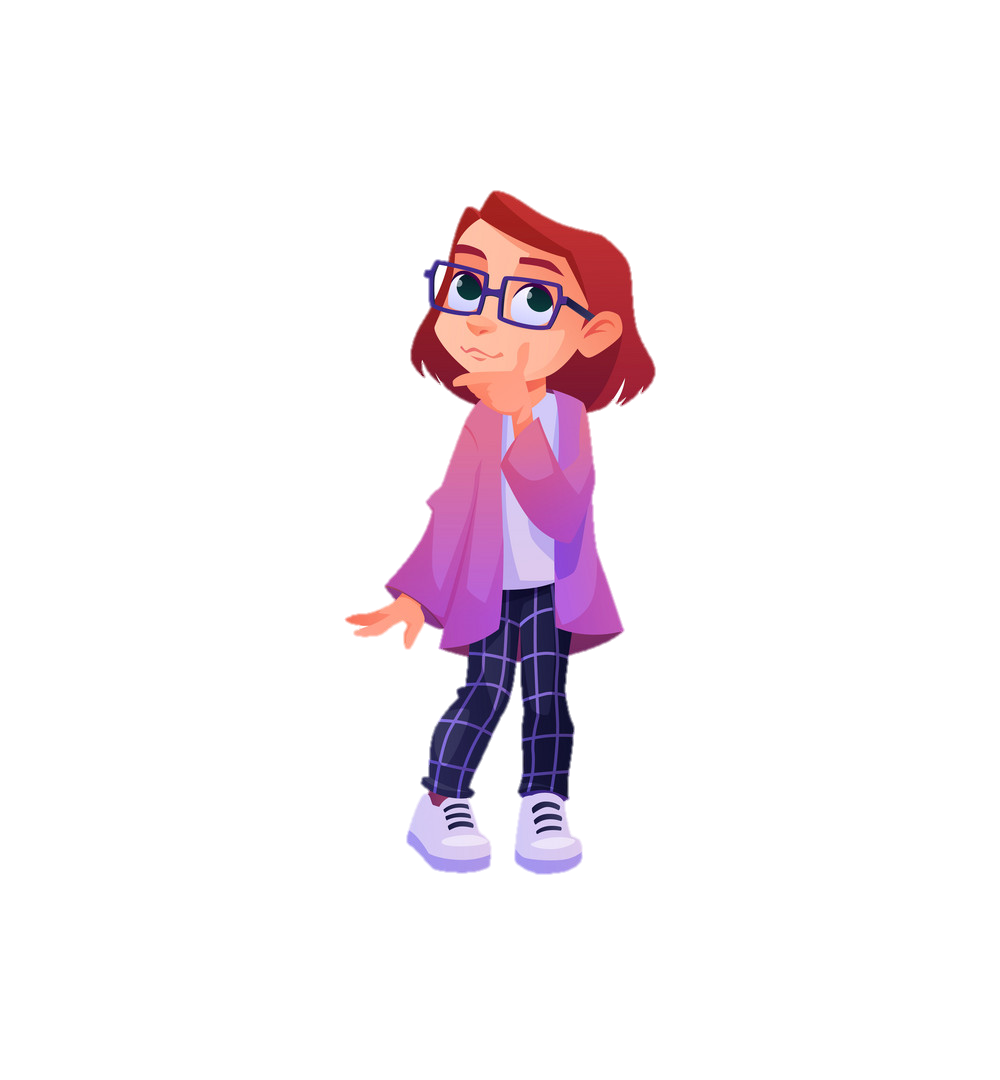 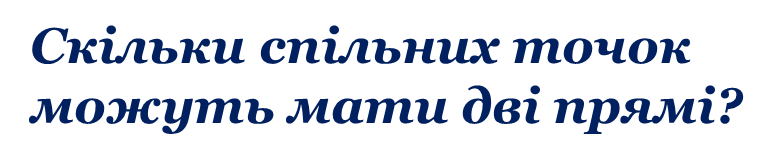 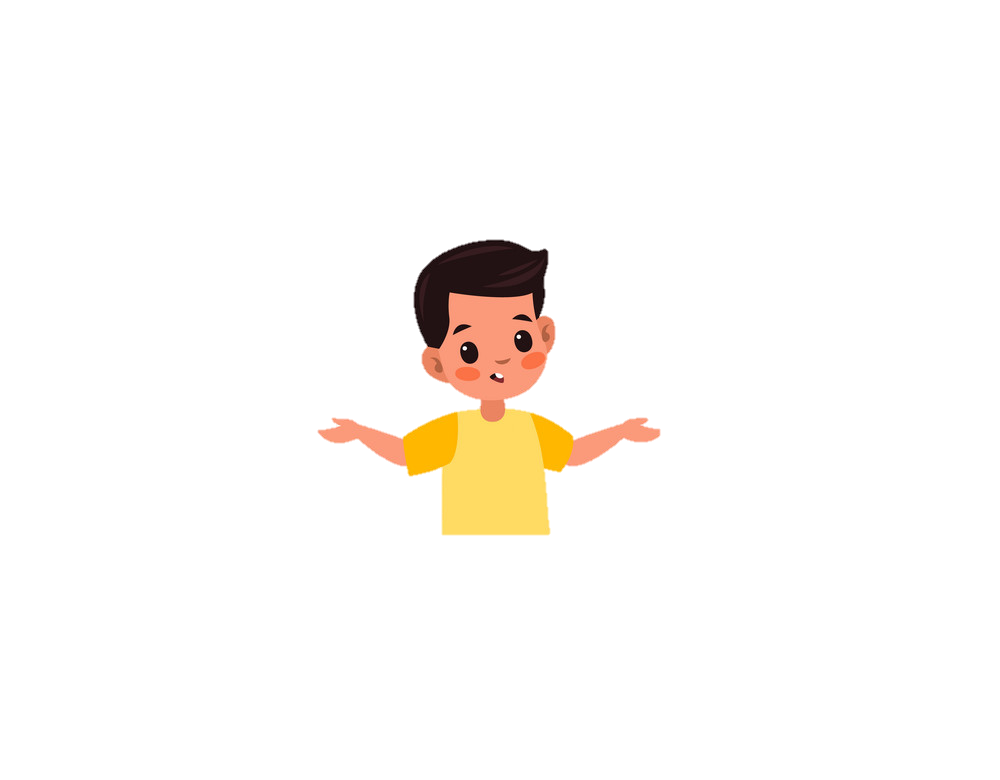 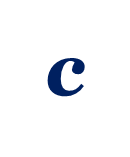 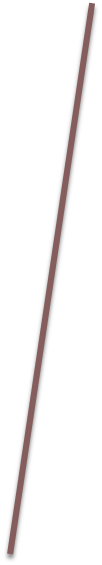 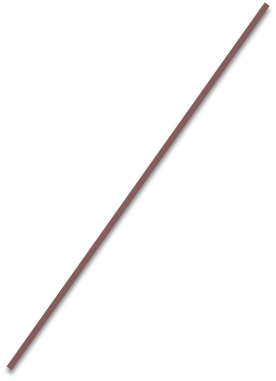 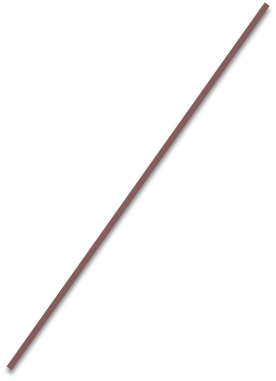 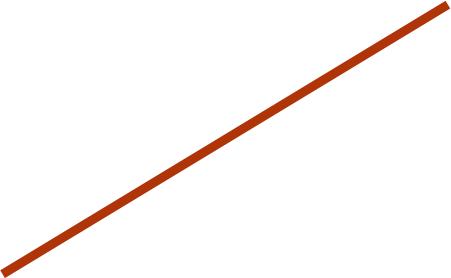 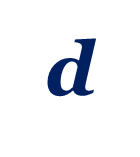 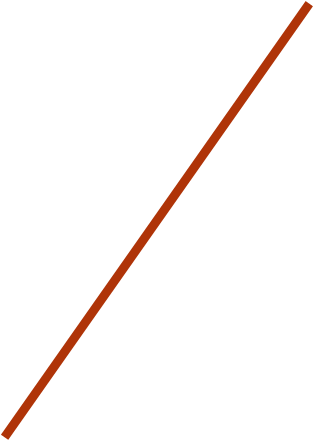 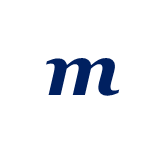 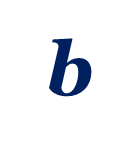 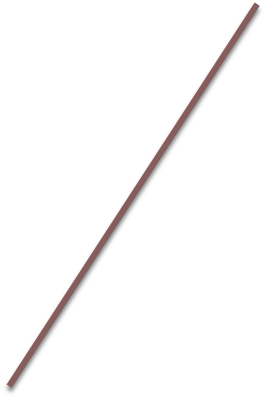 Перпендикулярні прямі
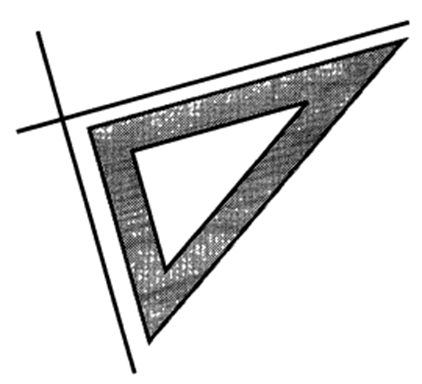 90
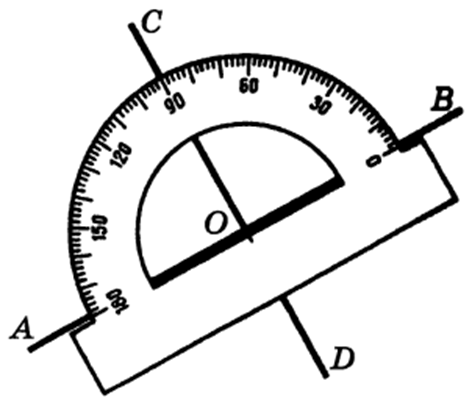 Працюємо з підручником!
№1512
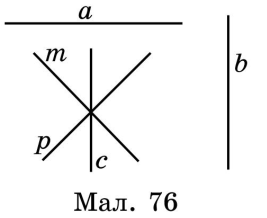 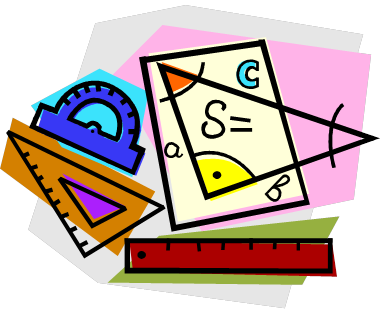 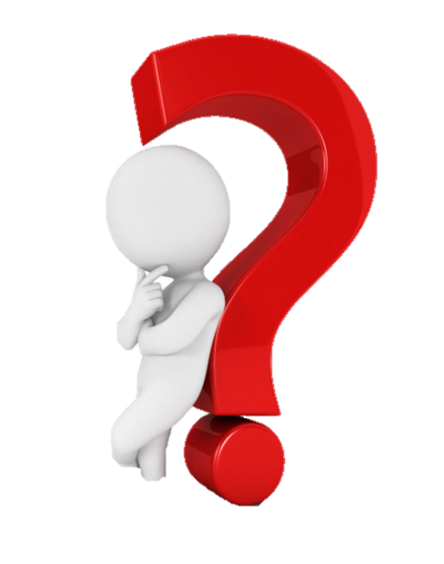 А якщо прямі не перетинаються?
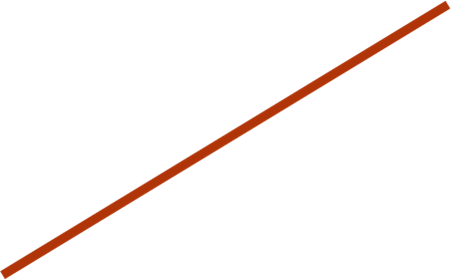 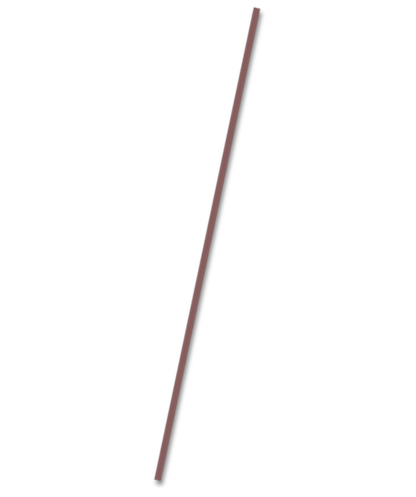 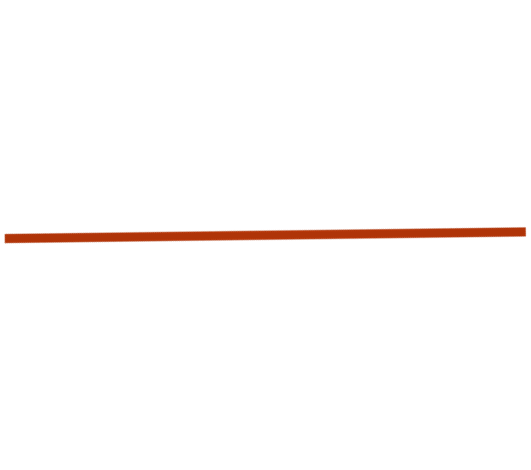 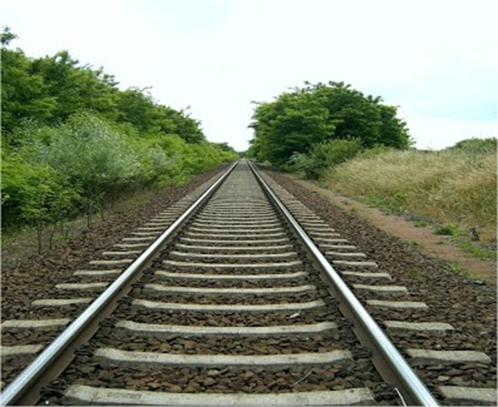 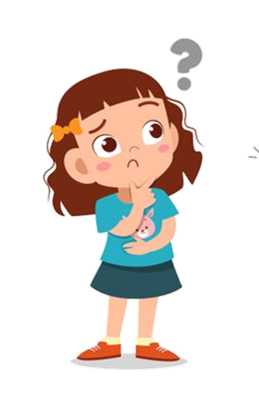 Паралельні прямі
Які прямі називають паралельними?
Знайди правило у підручнику і прочитай




а ║ в - пряма а 
паралельна прямій   в
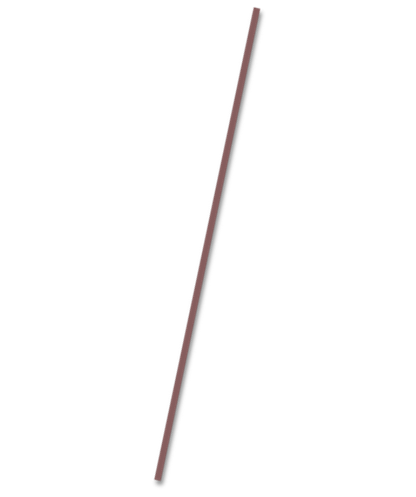 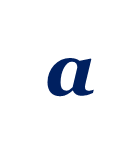 площина
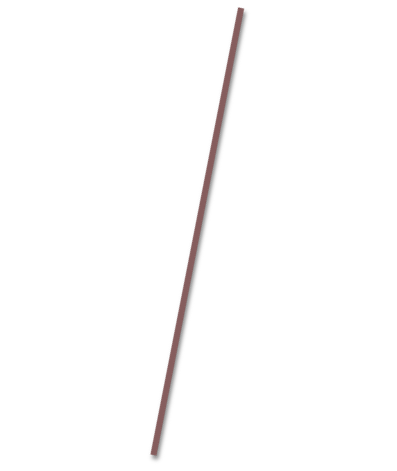 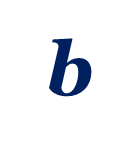 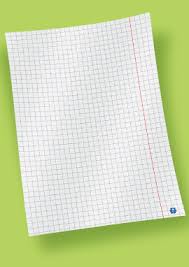 Як будувати ?
Послідовність дій
b
Паралельні прямі
A
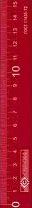 a ║ b
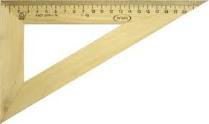 a
Будуємо разом!Приготуйте косинець та лінійку, простий олівець
https://polypad.amplify.com/p#measuring
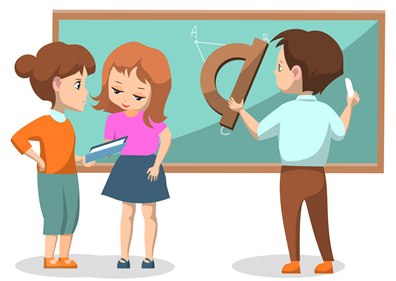 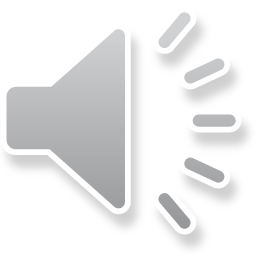 Паралельніть та перпендикулярність  завжди з нами
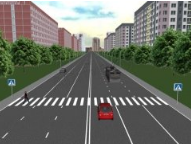 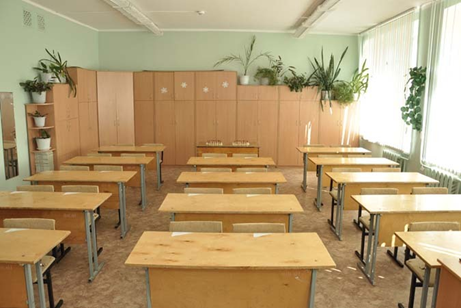 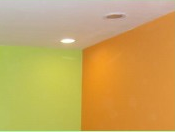 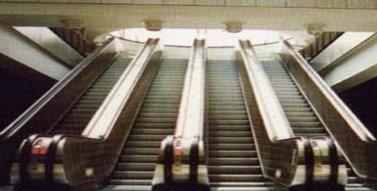 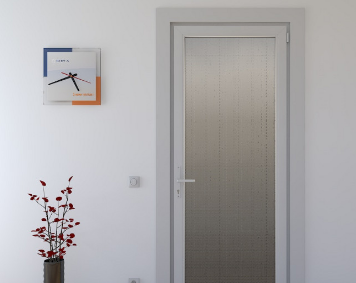 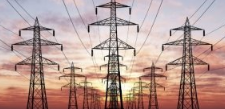 Перевір свої знання
https://www.classtime.com/code/HT9DEN
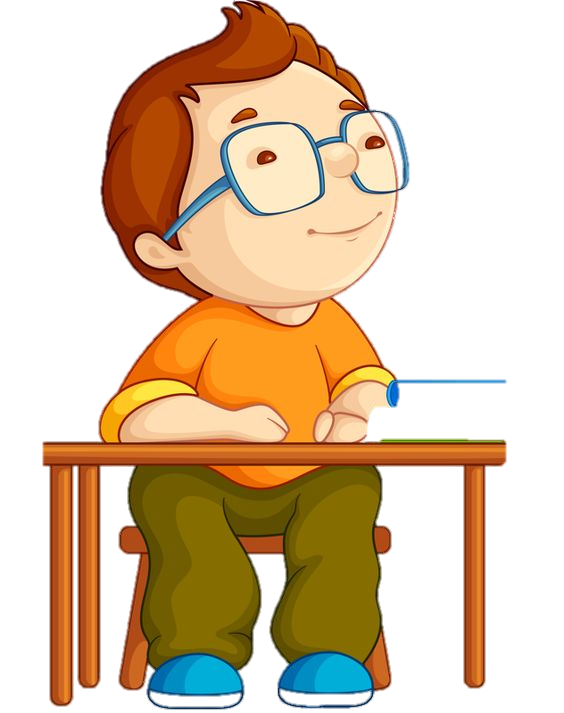 Оптична ілюзіяЧи паралельні лінії?
Чи паралельні смуги?
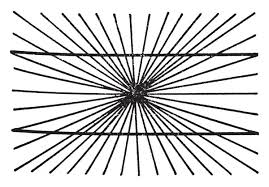 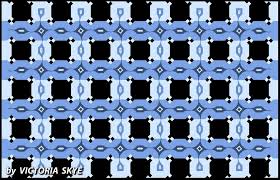 Так, паралельні 
(можна перевірити за допомогою лінійки)
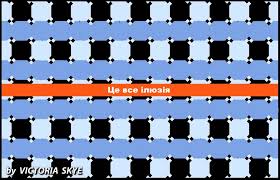 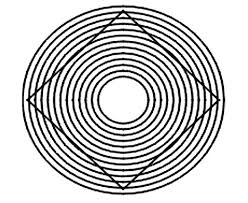 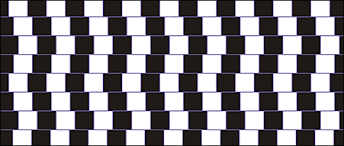 САМООЦІНЮВАННЯ
Назви 2 речі,які були найлегшими для тебе
Назви 3 речі, про які дізнались сьогодні
Назви 1 річ, яка була неприємною для тебе
Завдання додому
переглянути відео https://youtu.be/1NBaL4huRDQ?si=jS8kFCu9DyFqQSV9 , в зошитах розв’язати №1526,1528
На дошку  padlet завантаж фото  паралельних та перпендикулярних прямих з довкілля.
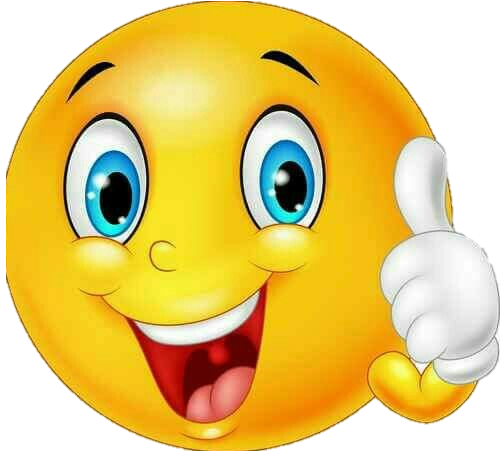 Дякую за урок!
Ви чудові!
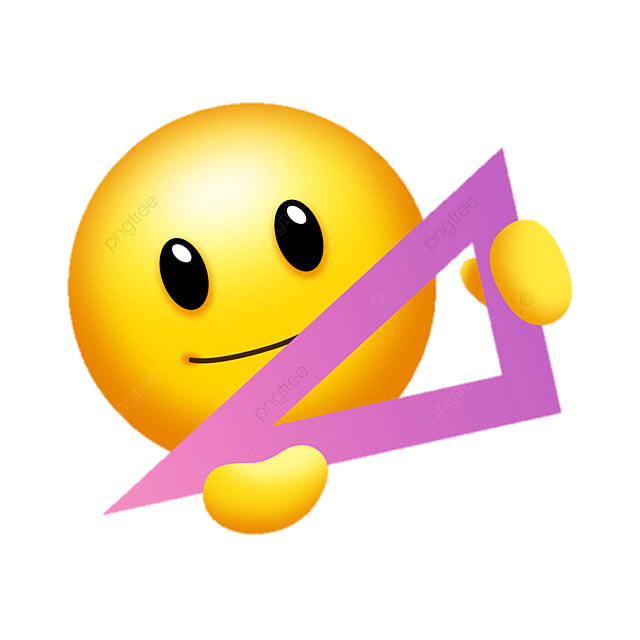 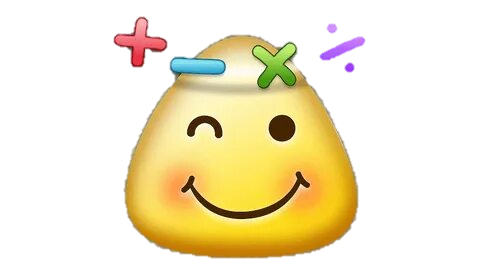